What Does It Mean to Take ToP to Scale?
If you have a customer who wants to train 300-500 people in three months – how would you respond?
Funding expires 9/30
No budget for overnight stays
Only California  Licensed Trainers & CTFs
Direct contracting not an option
5 Partnering Agencies
Train as many people as possible
It is summer
7 large geographic regions
Can only pay $125/ hour
Huge population
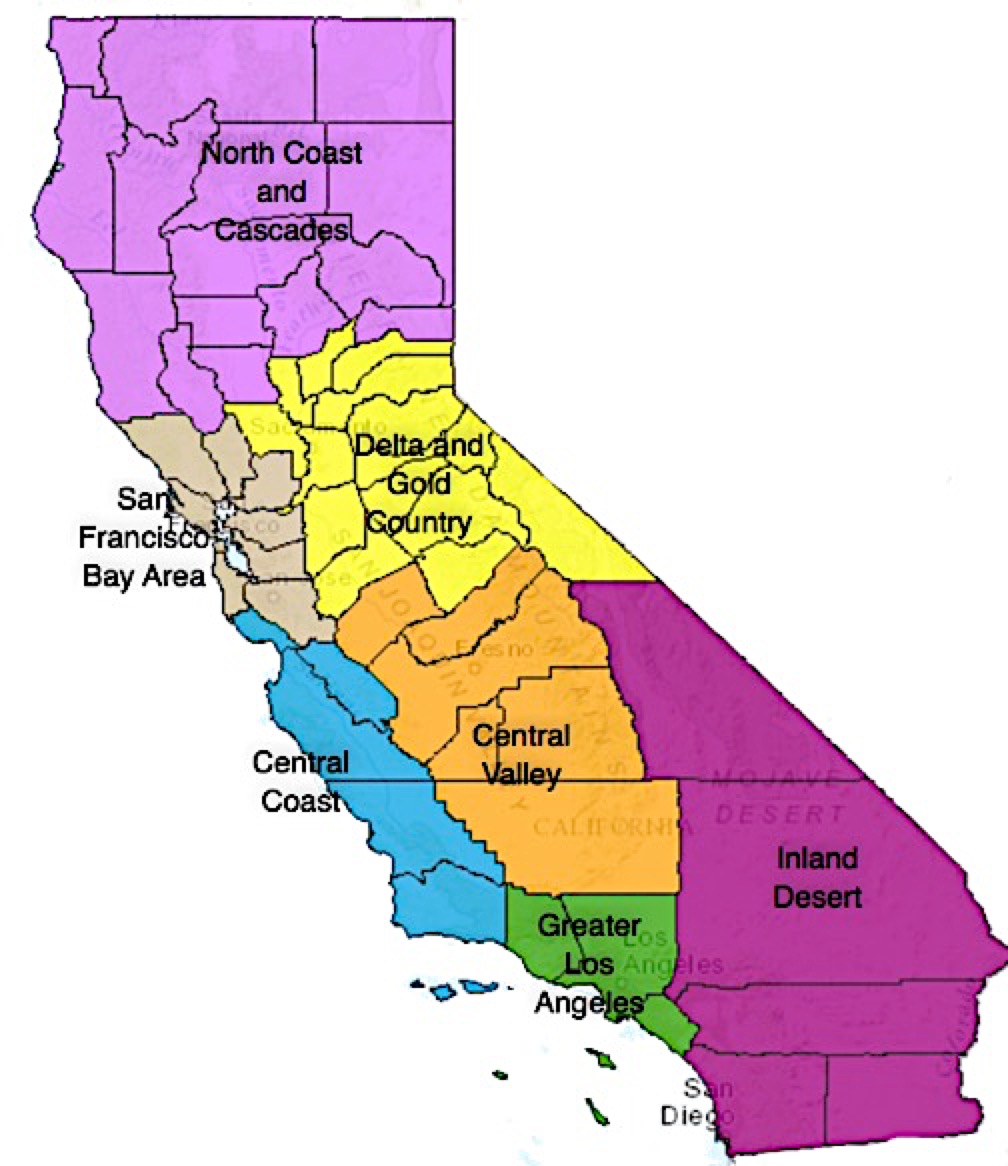 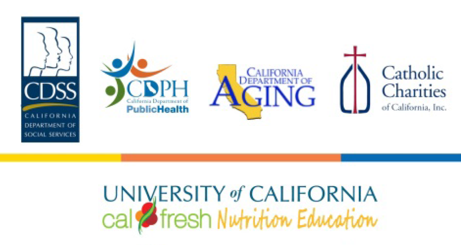 Isolated Players
Funding expires 9/30
Only California  Licensed Trainers & CTFs
7 large geographic regions
Train as many people as possible
Huge population
Create coordinating point
Assess need and course options for client
Survey the Trainers – possibility and interest
Envision roll out strategy to 7 regions
Funding expires 9/30
It is summer
No budget for overnight stays
Train as many people as possible
Huge population
Enter at any point
All information is fresh

Customization required
One day stand alone modules
Focused Conversation
Consensus Workshop
Action Planning
Direct contracting not an option
Has to fit within SNAP-Ed budget
Maximum hourly rate $125
Training hours could be adjusted to increase effective hourly rate
Reaching Agreement:
Trainers compensated equitably
Compensation approximates commercially available rate for in house courses
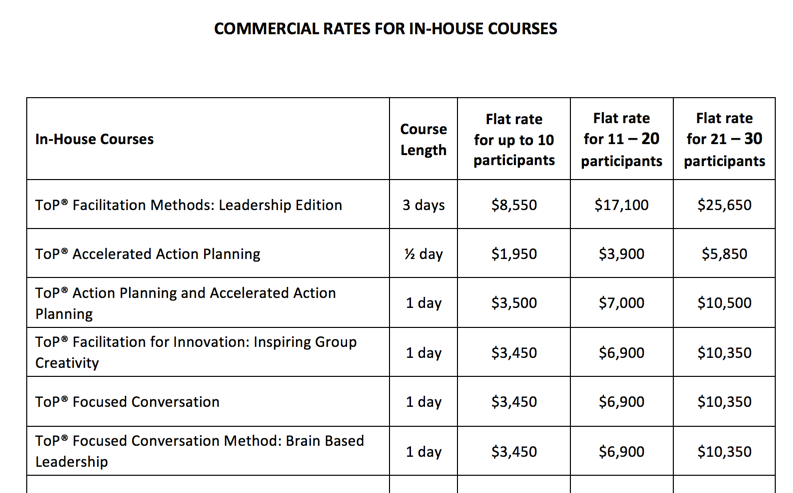 What’s in That Rate?
Seat fees
Manuals
Materials / supplies / handouts
Preparation
Travel
Trainer Time
Refreshments
What Challenges Present?
Predicting training slots in advance
Seat fees – royalties disallowed
Manuals – current manual exceeds need
Content – standardized for all modules
Materials / handouts – client will provide
Trainer Time – prep, travel and delivery bundled
Wall Charts, Handouts
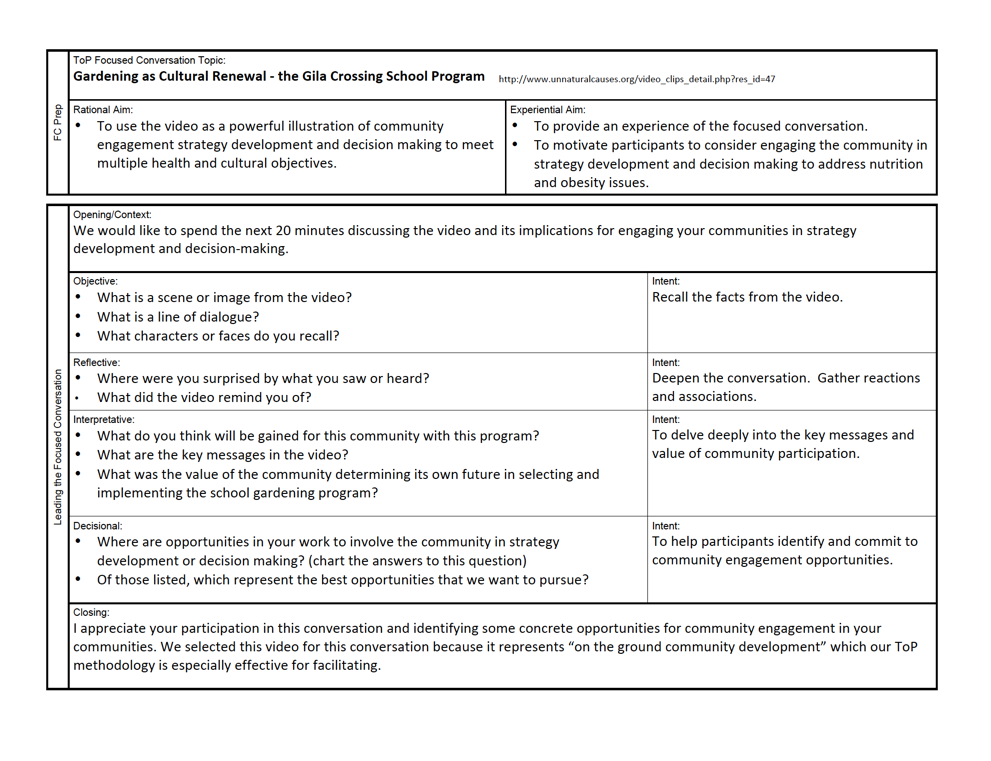 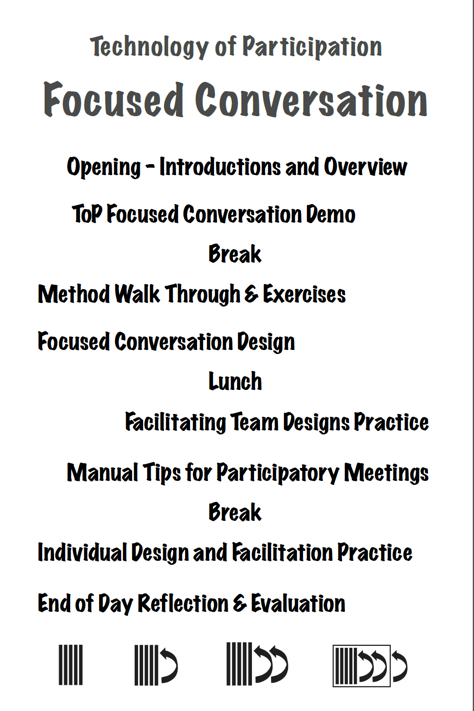 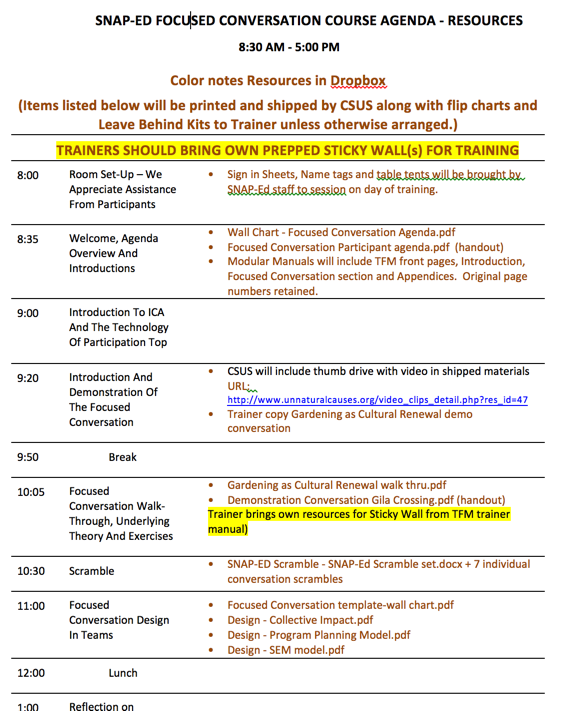 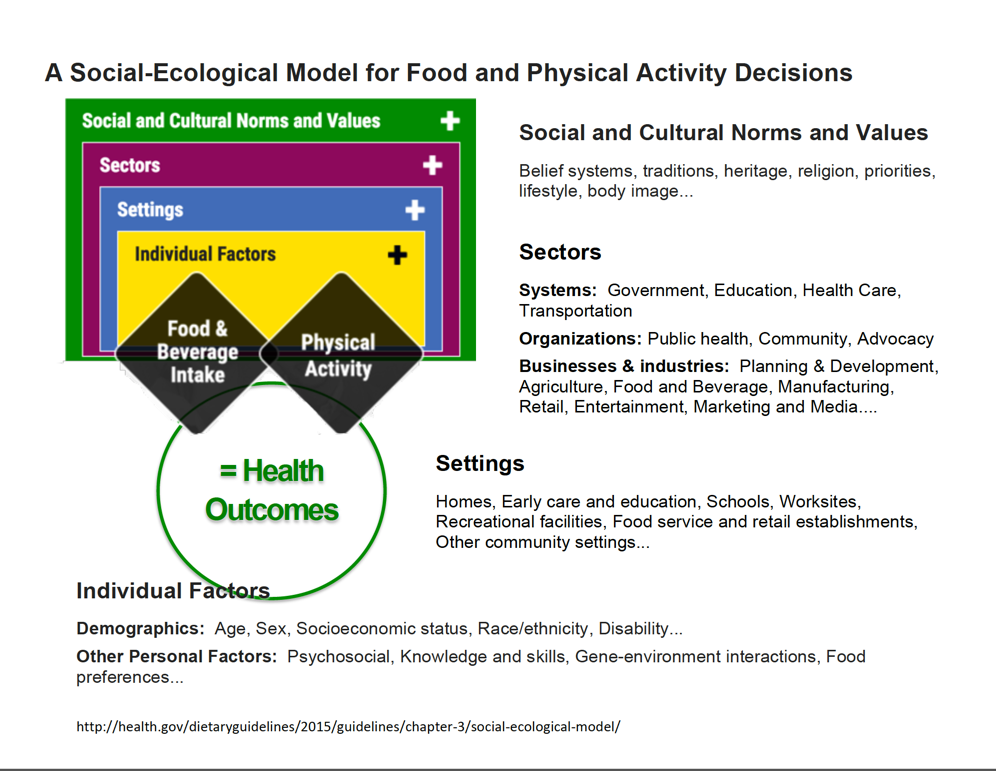 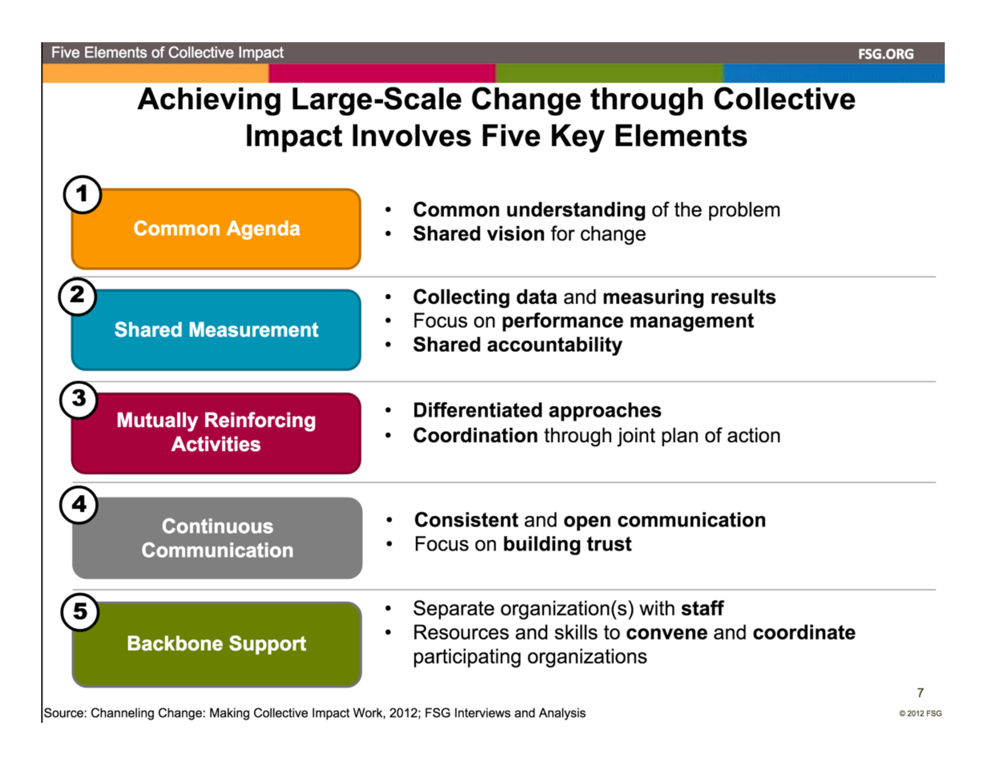 Leave Behind Kit, Signage, Name Tags, Table Tents, Certificates, Flip Charts
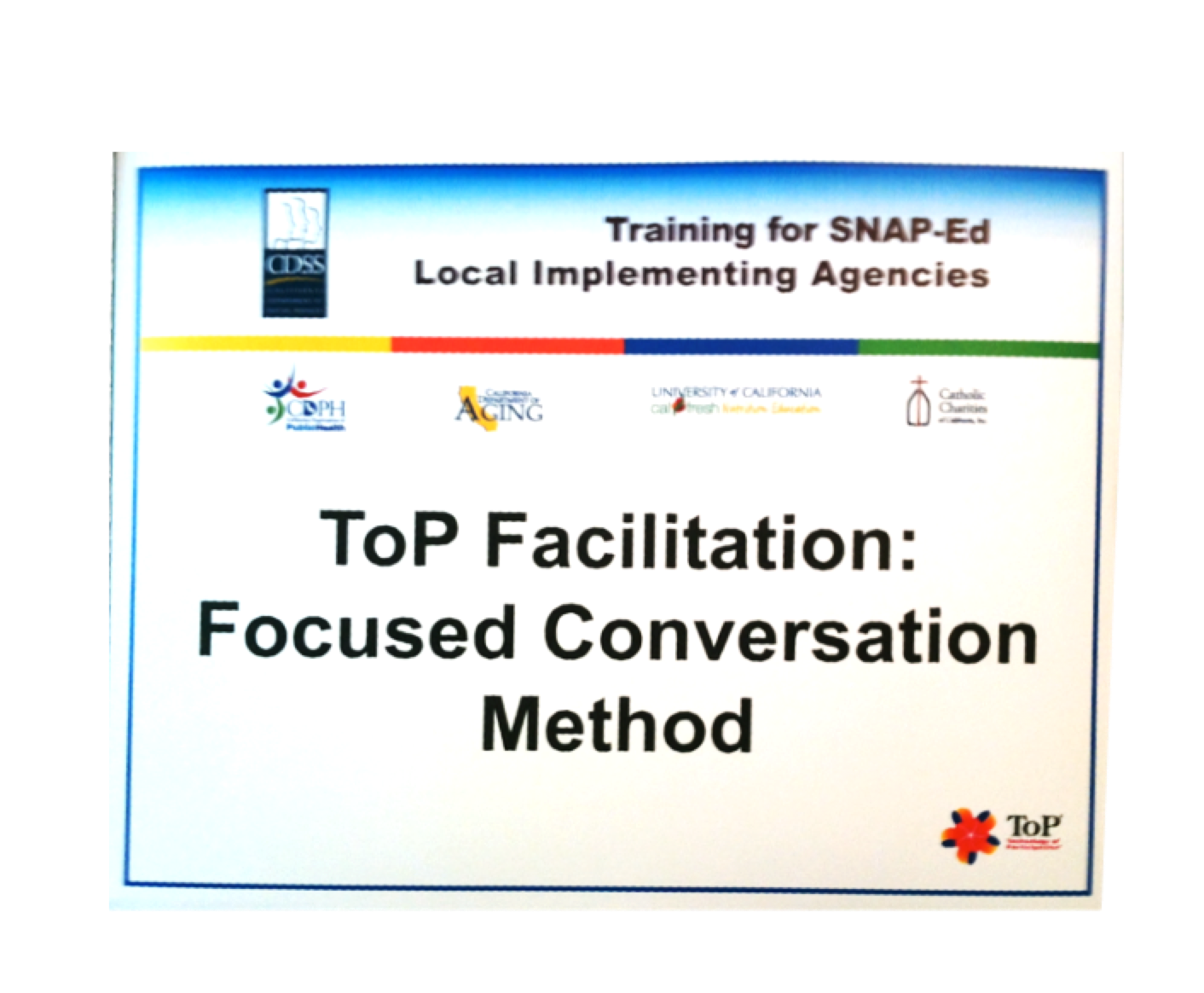 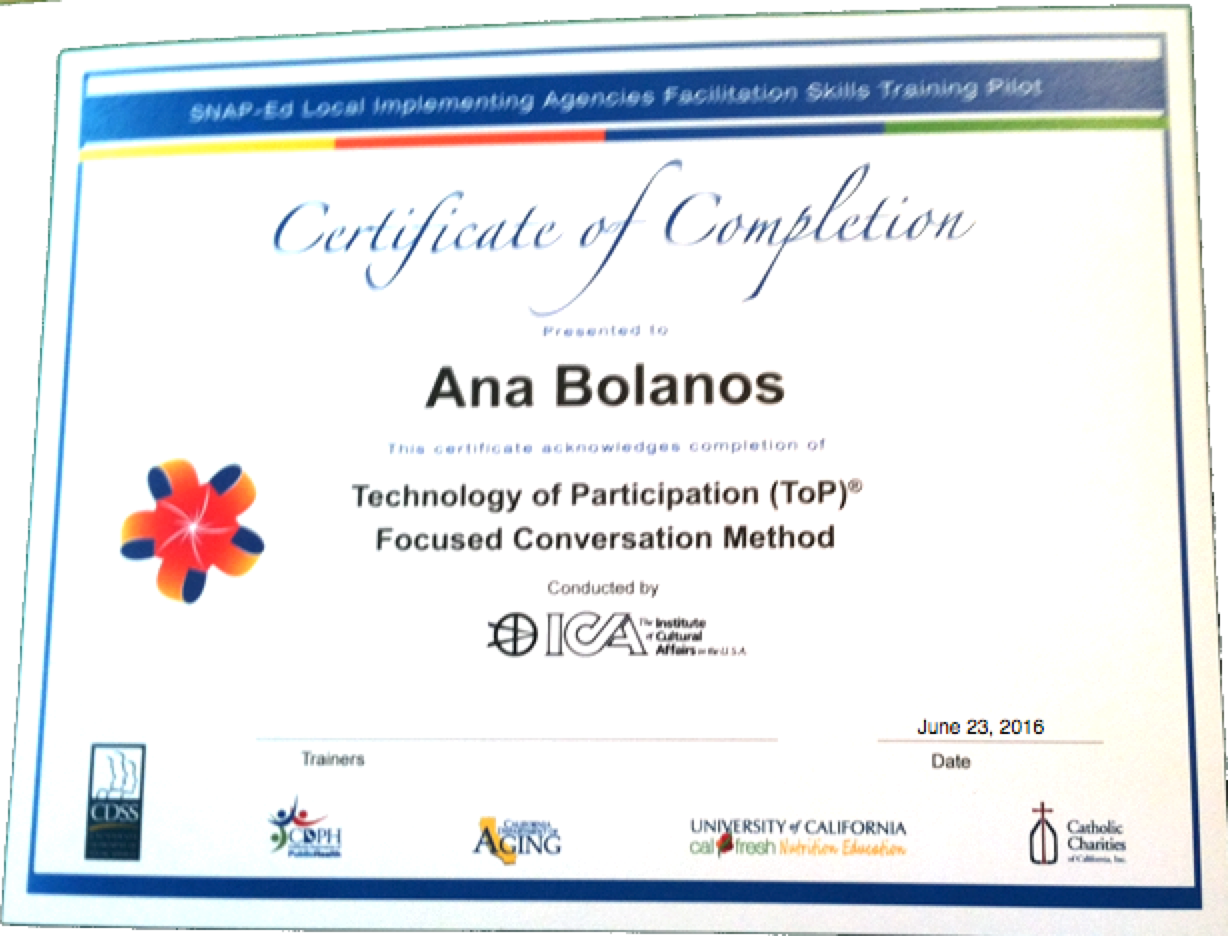 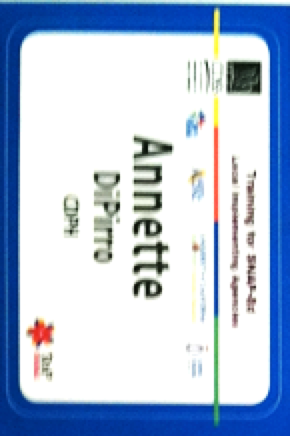 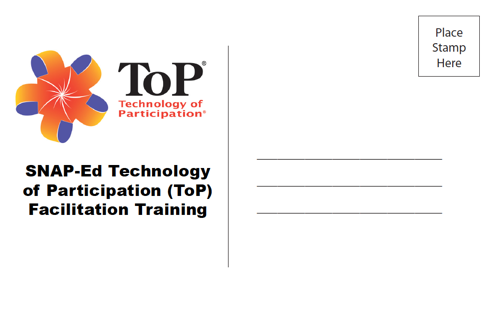 Post card for written intention
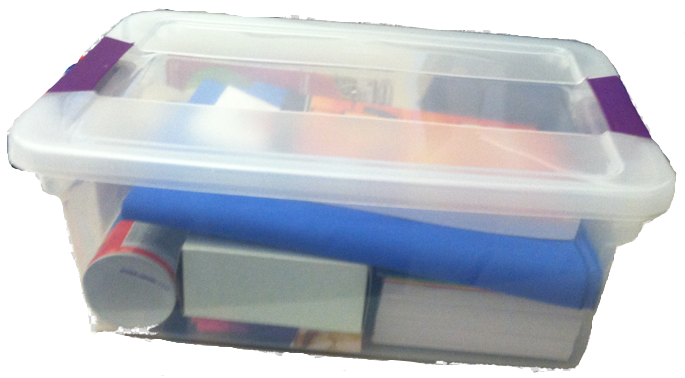 Leave Behind Kit – 1 per 10 registrants 
Sticky Wall, spray
Tape
Markers 
Session Supplies
Art of Focused Conversation

Raffle off at end
Terms
Two contracting tracks
Training
Coordination

Trainer Compensation per 1 day module
Co-trainer = $2,000
Lead trainer = $2,500
Training Values
Apprentices can only train with Mentors 
One member of training team has experience with content
Equal opportunity to train
Trainer availability - days and geography
Minimize replicated pairings 

Chat about the experience….
The Participants:
Needed - culture shift from SME to CD:
Nutrition - public health - education - social service
Many come from science background and appreciate exchanges that are concrete
Directly relatable content makes potential applications easier to imagine
Culture/style “inform and advocate rather than collaborate”  Believe facilitation = training
Grand plans exceed execution skill
Now What?
Competency and sustainability
How do we ensure people are competently using methods after training?
How do we go beyond our knowledge evaluation at the end of training to really see if we are making an impact?
How do you mentor 300 people?
4=Strongly Agree,   3=Agree,   2=Disagree,   1=Strongly Disagree
3=Very Likely,    2=Somewhat Likely,    1= Not Very Likely
Consensus Workshop
What needs to be in place to make ToP scalable and impactful?
Seed questions:
How does a large customer enter our system?
What points of flexibility must we have to serve a large customer?
What do we need to know to respond when opportunity arises?
How can we determine the benefit to the agencies and the return on investment?
How do we develop an infrastructure that responds to large scale needs?